Introducción a la probabilidad
Taller de Talento Matemático
Mayo 2014. Zaragoza
Son aquellos en los que no se puede predecir el resultado, ya que éste depende del azar.
EXPERIMENTO ALEATORIO
La teoría de probabilidades se ocupa de asignar un cierto número a cada posible resultado que pueda ocurrir en un experimento aleatorio, con el fin de cuantificar dichos resultados y saber si un suceso es más probable que otro
TEORIA DE LA PROBABILIDAD
Surge con los juegos de azar
De Vetula, de Richard de Fournival (1200–1250)
En lanzamiento de 3 dados.
TEORIA DE LA PROBABLIDAD
Un suceso es cada uno de los resultados posibles de una experiencia aleatoria.
SUCESO
Es el conjunto de todos los posibles resultados de una experiencia aleatoria, lo representaremos por E (o bien por la letra griega Ω).
ESPACIO MUESTRAL
Suceso aleatorio es cualquier subconjunto del espacio muestral
SUCESO ALEATORIO
AXIOMAS DE PROBABILIDAD
PROPIEDADES DE LA PROBABILIDAD
Probabilidad del suceso imposible es cero.

La probabilidad de la unión de dos sucesos es la suma de sus probabilidades restándole la probabilidad de su intersección.
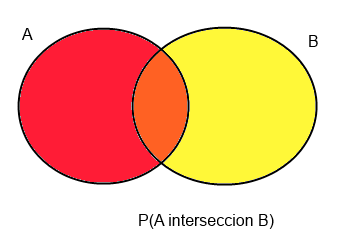 PROPIEDADES DE PROBABILIDAD
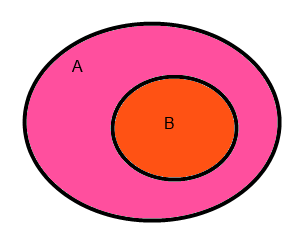 Si un suceso está incluido en otro, su probabilidad es menor o igual a la de éste.

Si A1, A2, ..., Ak son incompatibles dos a dos entonces:
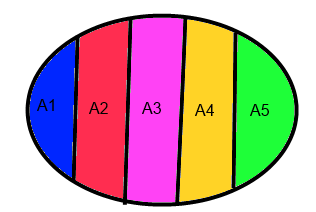 PROPIEDADES DE LA PROBABILIDAD
REGLA DE LAPLACE
JUEGOS DE DADOS.
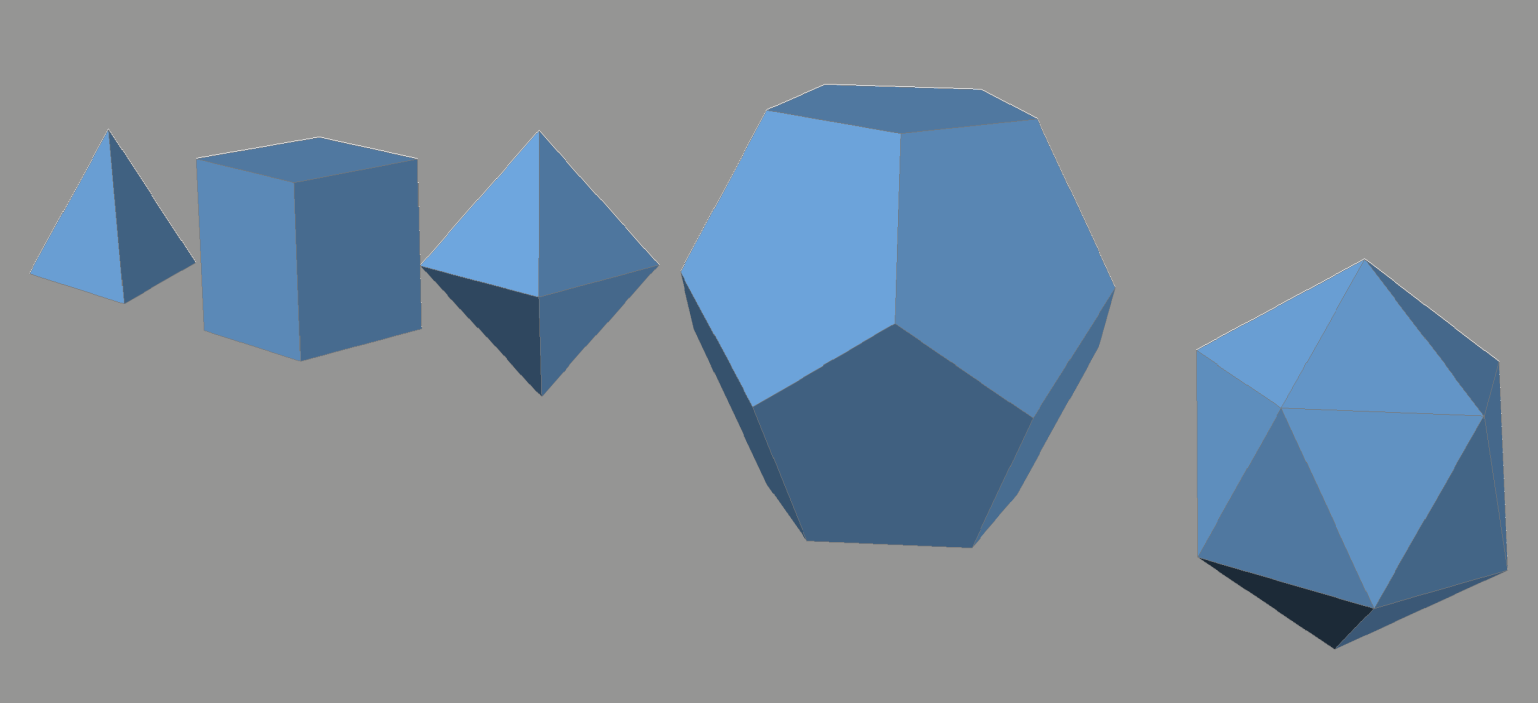 JUGAMOS CON LA PROBABILIDAD
JUEGOS DE MONEDAS

JUEGOS DE BARAJAS

JUEGOS DE DADOS

CALCULANDO LAS PROBABLIDADES DE 2 DADOS DE 6 CARAS.
JUGAMOS CON LA PROBABILIDAD
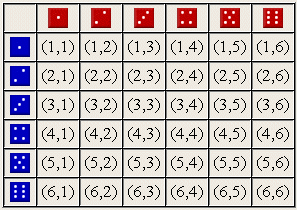 COMBINACIONES 2 DADOS
JUEGO PARA DOS
Tenemos un montón de piruletas. Se lanzan dos dados de 6 caras y se calcula el producto de los dos números que salen. Si el resultado es par Carlos coge una piruleta; si el resultado es impar, ¿cuántas piruletas debe coger Pilar para que el juego sea justo?
JUGAMOS CON LA PROBABILIDAD
LAS TRES PUERTAS.
Hay tres puertas. Una tiene premio y las otras no.
Una vez elegida la puerta el presentador abre una de las que no tiene premio y nos indica si queremos cambiar de puerta. ¿ Debemos cambiarla ?
JUGAMOS CON LA PROBABILIDAD
CRAPS.
REGLAS. 
Primera tirada: si 7 o 11 gana.
Si 2,3,12 pierde.
Si sale otro numero se sigue tirando hasta que sale el numero u otra vez salvo que salga 7 en cuyo caso se pierde.
¿ Es un juego justo?
JUGAMOS CON LA PROBABILIDAD
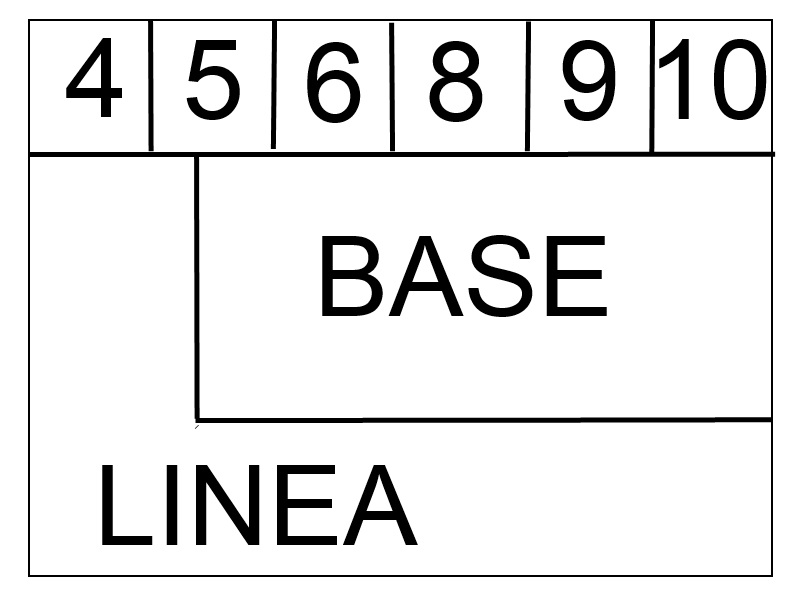 PROBABILIDAD CONDICIONADA
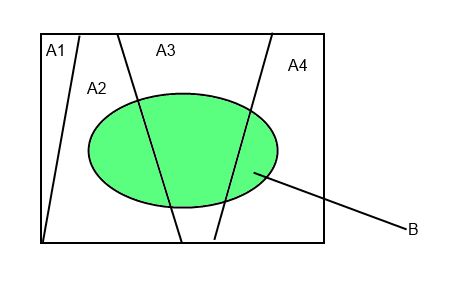 Si A 1, A 2 ,... , A n son: 
Sucesos incompatibles 2 a 2.
Y cuya unión es el espacio muestral (A 1 A 2 ... A n = E).
Y B es otro suceso. 
Resulta que:
TEOREMA DE LA PROBABILIDAD TOTAL
p(B) = p(A1) · p(B/A1) + p(A2) · p(B/A2 ) + ... + p(An) · p(B/An )
Desgranando probabilidades
Desgranando probabilidades
Desgranando probabilidades
Y aplicando el teorema de la probabilidad total:
Desgranando probabilidades
Luego por tanto:
P(G) = 0,2707 + 0,2222 = 0,4929

LUEGO LA CASA GANA AL LARGO PLAZO
Desgranando probabilidades
MUCHAS GRACIASFIN